WRZESIEŃ Z GROSIKIEM
KLASA III A
  Miejska Szkoła Podstawowa nr 12 
w Piekarach Śląskich


   wych. Wioletta Szołtysik
BĘDĄC NA WAKACJACH, PAMIĄTKI KUPOWALIŚMY 
W EURO  I W ZŁOTÓWKACH
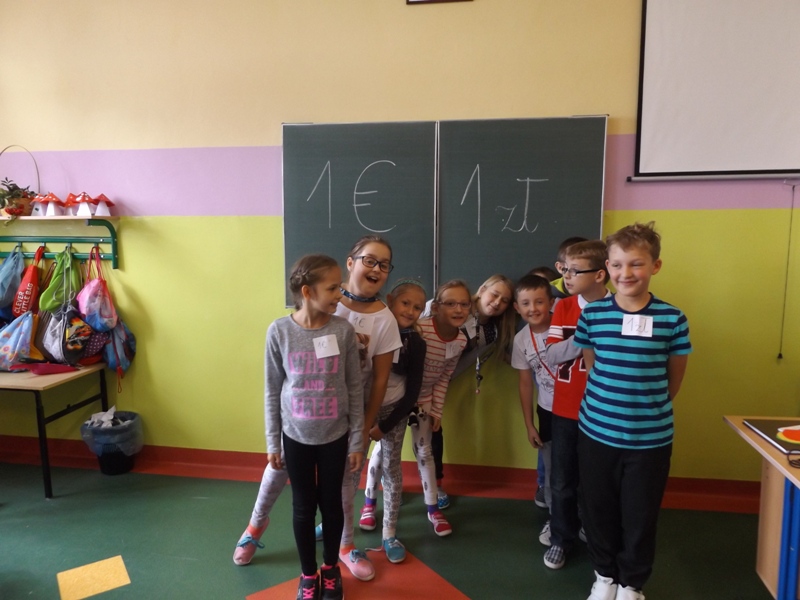 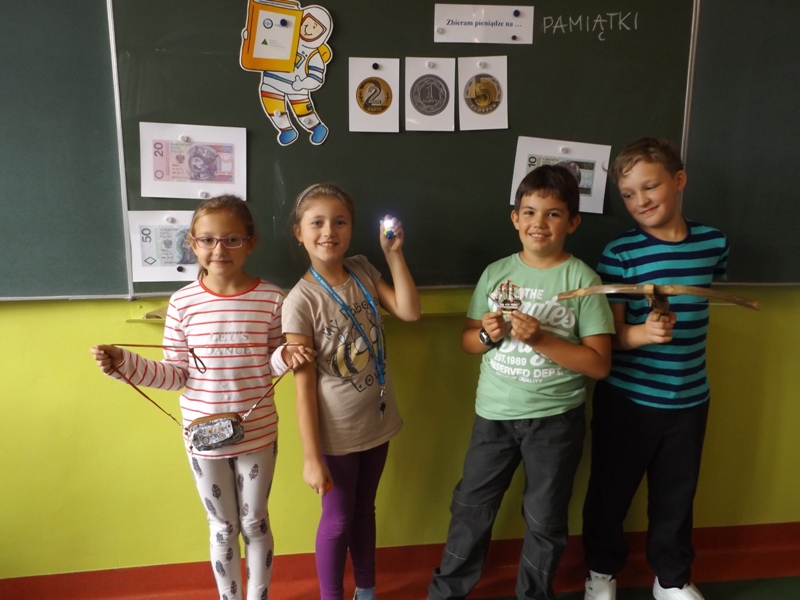 PREZENTUJEMY GROSIKOWI, NASZE WAKACYJNE PAMIĄTKI
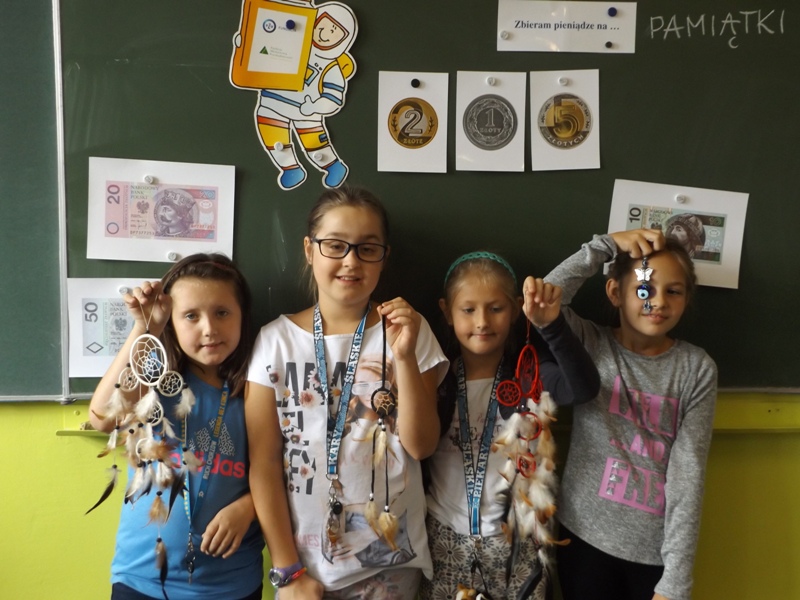 PRZYPOMINAMY O BEZPIECZNYM PRZECHODZENIU PRZEZ JEZDNIĘ
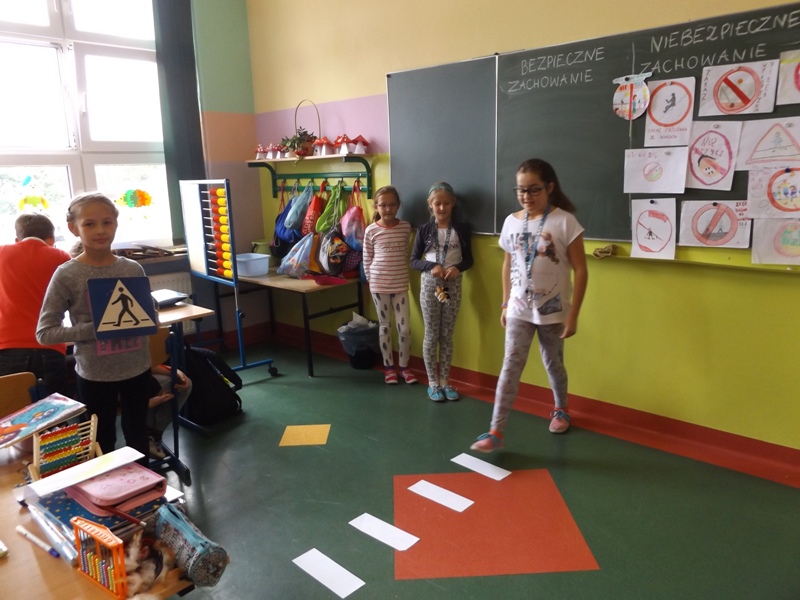 KORZYSTAMY Z SYGNALIZACJI ŚWIETLNEJ
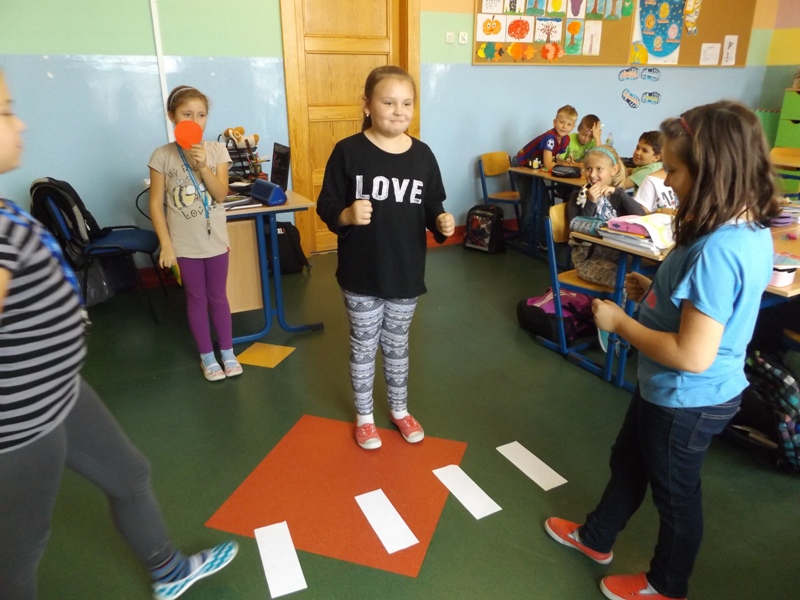 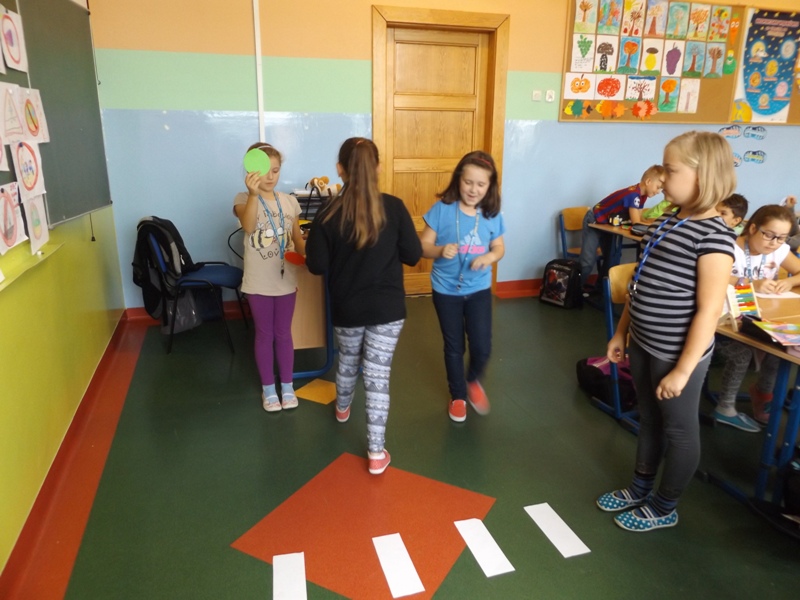 DBAMY O BEZPIECZEŃSTWO SWOJE I INNYCH
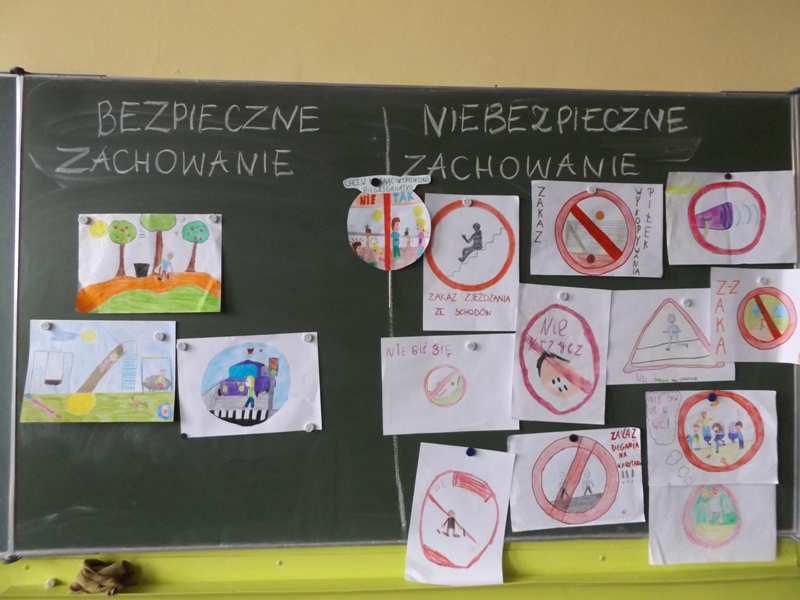